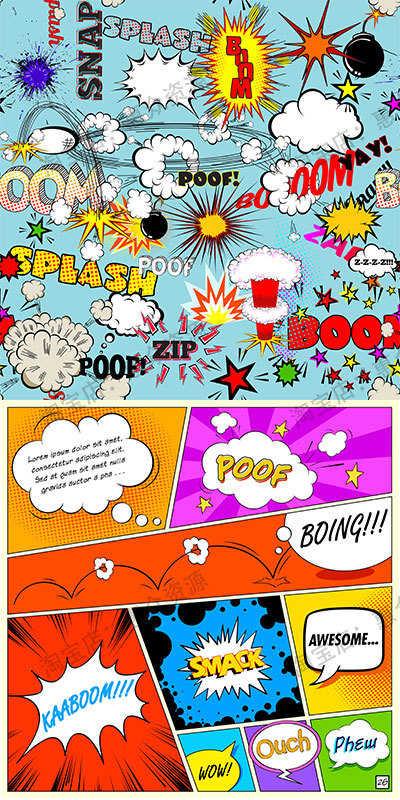 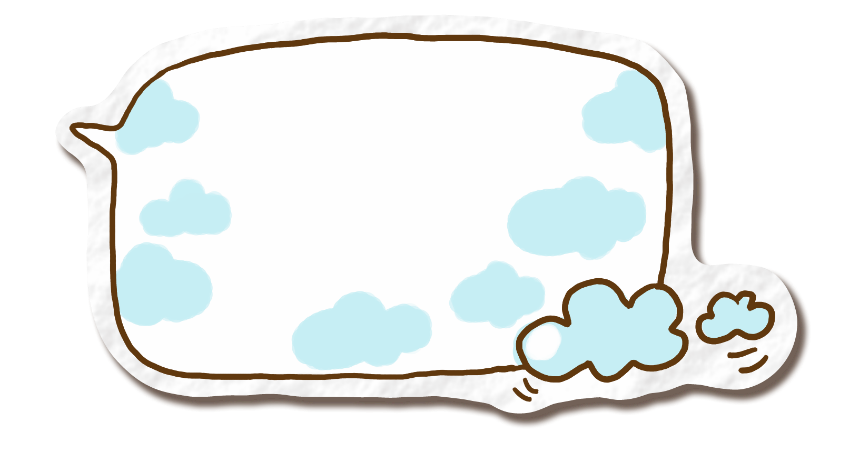 永康國中社區服務1--
普濟殿彩繪花燈
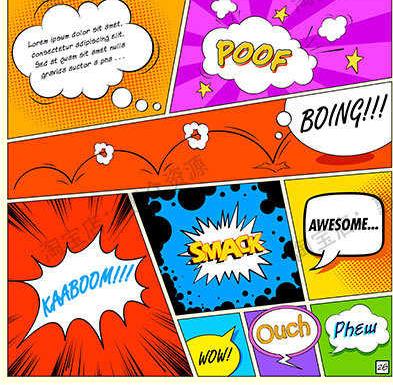 我們這次要畫的燈籠是由普濟殿
提供的60顆花燈!! 完成後會參加國中組花燈競賽，並在明年燈會時掛出來參加普濟燈會 !
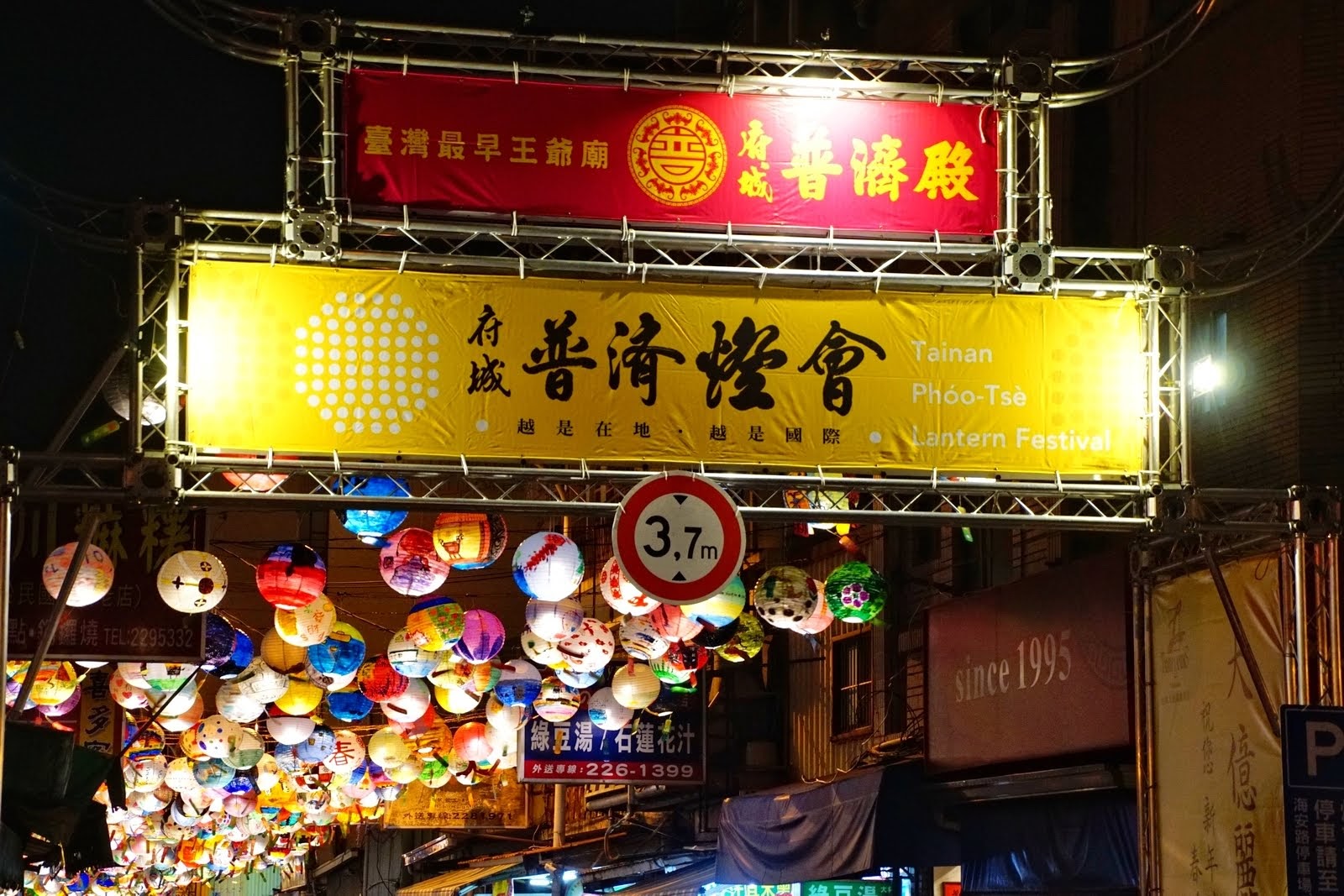 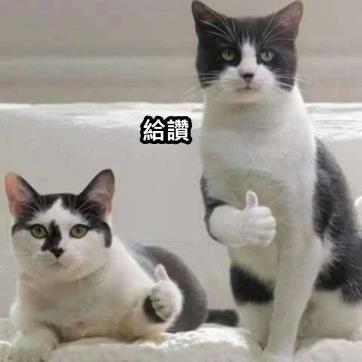 明年燈會時，在普濟燈會會場掛出60顆由永康國中孩子所畫的花燈，是一件讓人開心的事~~
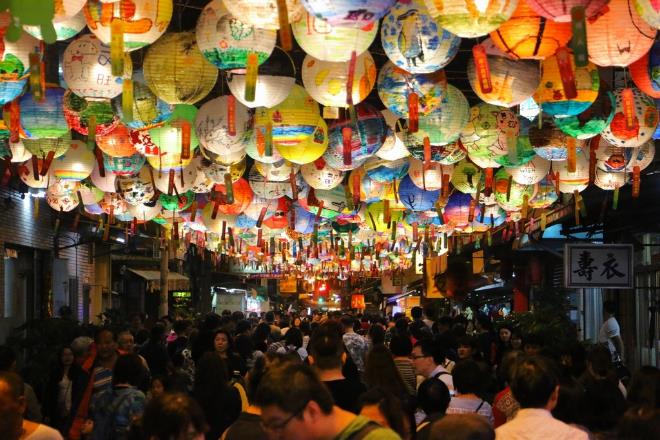 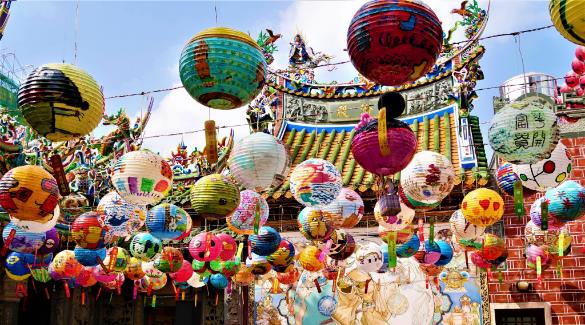 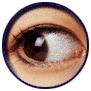 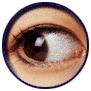 現在就要請各位~大顯身手~發揮你的創意，幫圓圓的燈籠塗上美麗的外衣!
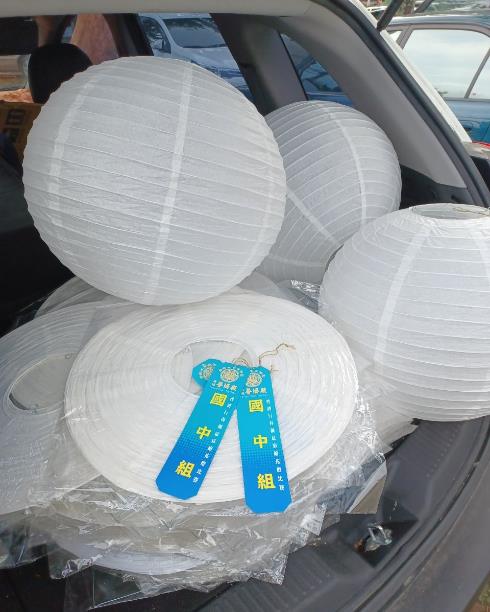 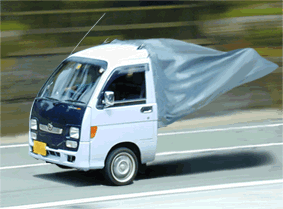 現在來跟大家說說花燈彩繪的眉角~~
1 . 收集想畫的資料，畫草稿圖
2 . 把燈籠撐開，用鉛筆輕輕打稿
使用水性顏料上色(水彩、廣顏、
     壓克力、水性簽字筆…)
4. 燈籠晾乾
5. 把燈籠壓平收好，寫一張班級姓名名牌，再一起裝袋
6. 交給教務處統一繳件
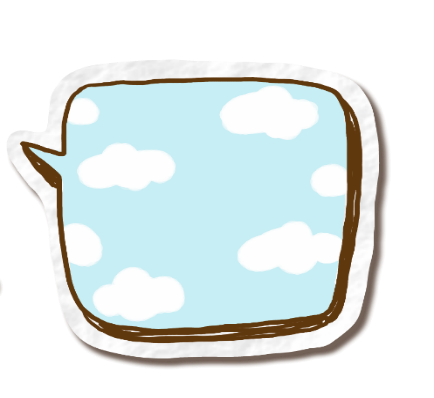 彩繪花燈~步驟
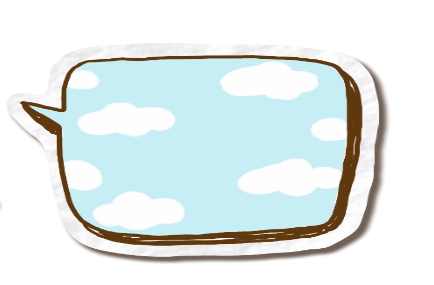 彩繪花燈~步驟
1 . 收集想畫的資料，畫草稿圖
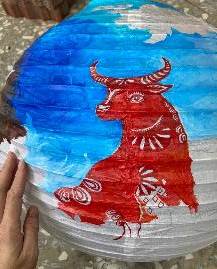 主題設定選擇：兔年生肖農曆年？
                            台南古蹟或小吃特色?
                                        元宵過年節慶?
                                            普濟殿相關?
                                            自己有興趣?
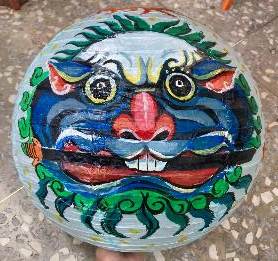 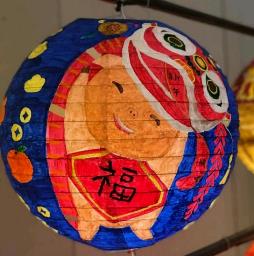 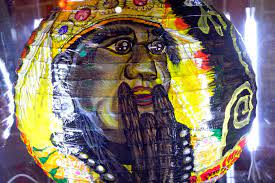 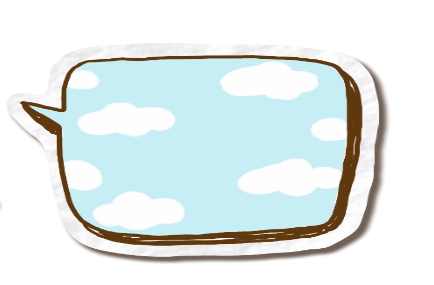 彩繪花燈~步驟
1 . 收集想畫的資料，畫草稿圖
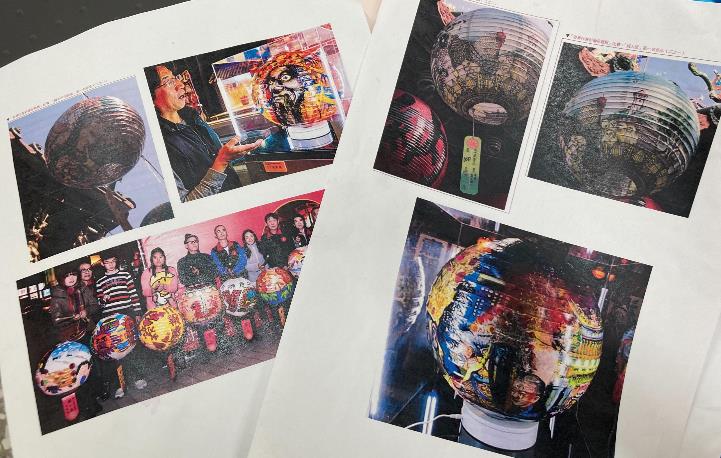 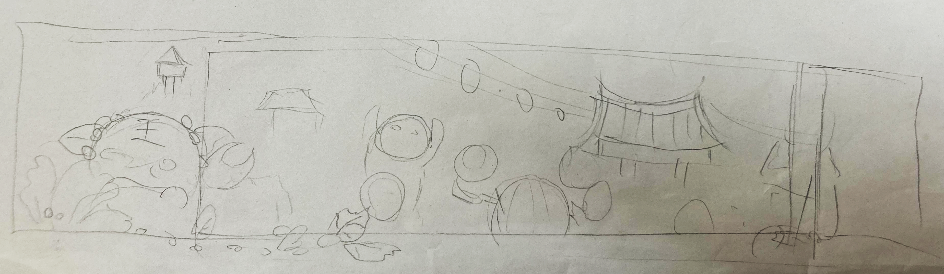 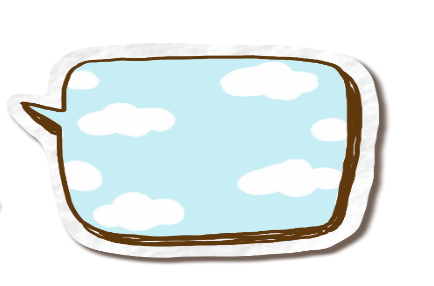 彩繪花燈~步驟
2 . 把燈籠撐開，用鉛筆輕輕打稿
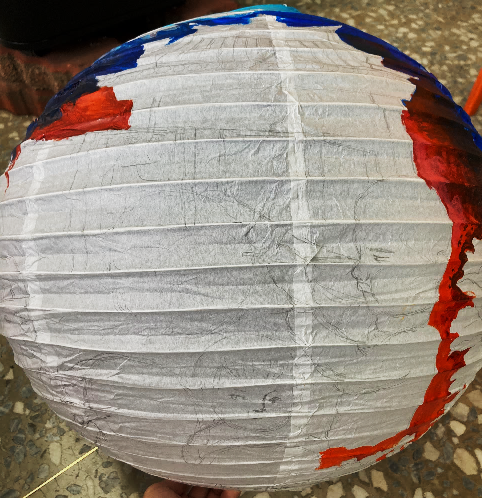 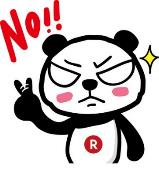 畫輕一點蛤~不要戳破
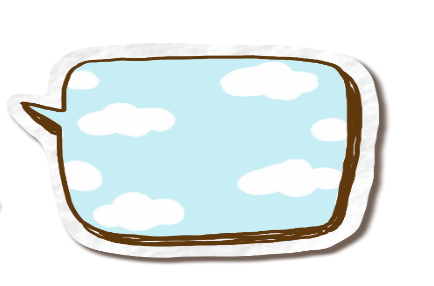 彩繪花燈~步驟
使用水性顏料上色(水彩、廣顏、
     壓克力、水性簽字筆…)
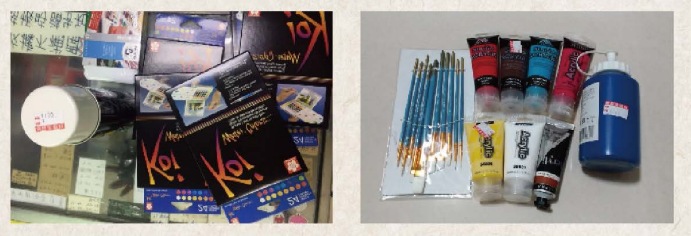 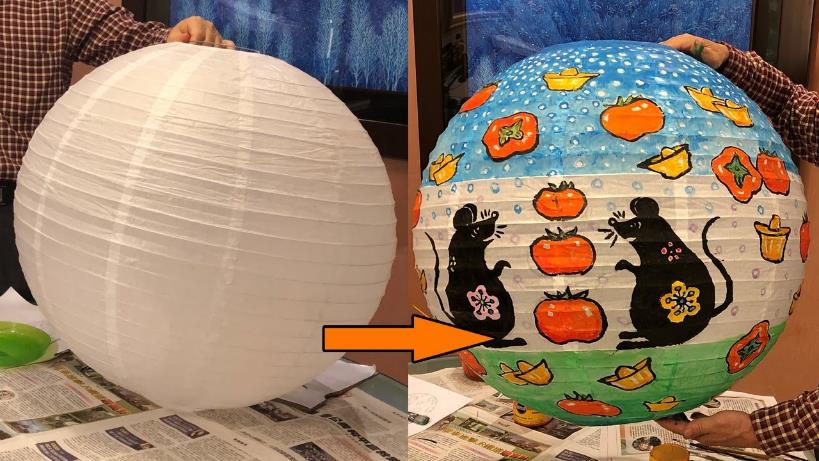 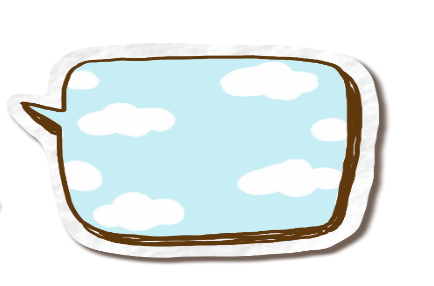 彩繪花燈~步驟
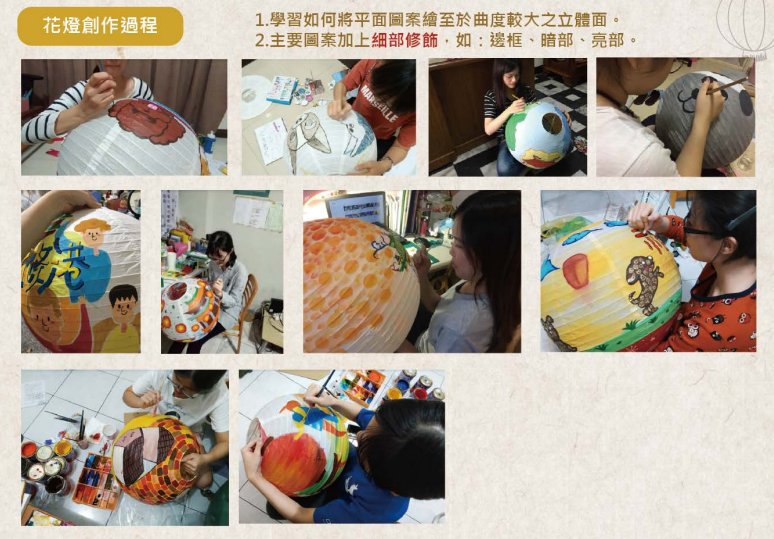 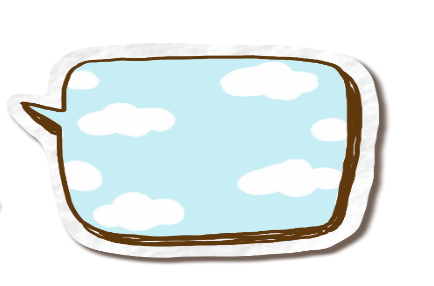 使用水性顏料上色(水彩、廣顏、
     壓克力、水性簽字筆…)
彩繪花燈~步驟
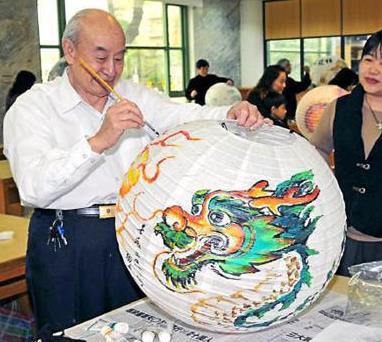 4. 把燈籠晾乾
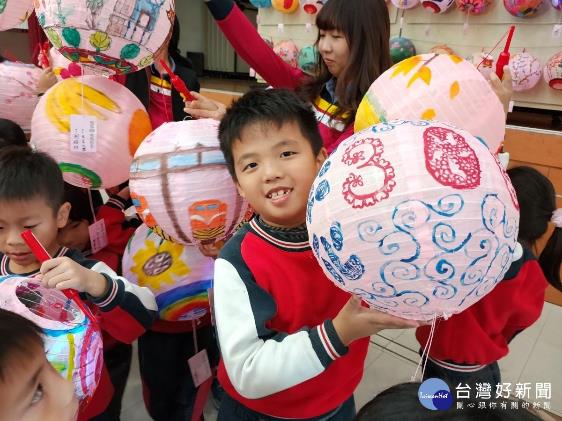 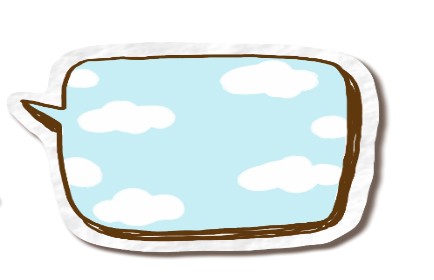 彩繪花燈~步驟
5. 把燈籠壓平收好，掛名牌
6. 繳件
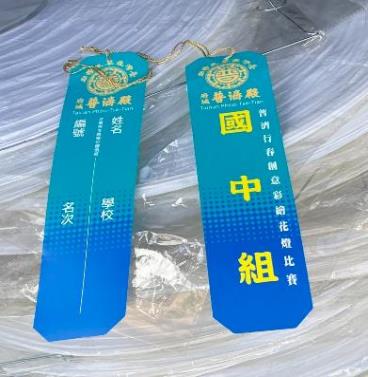 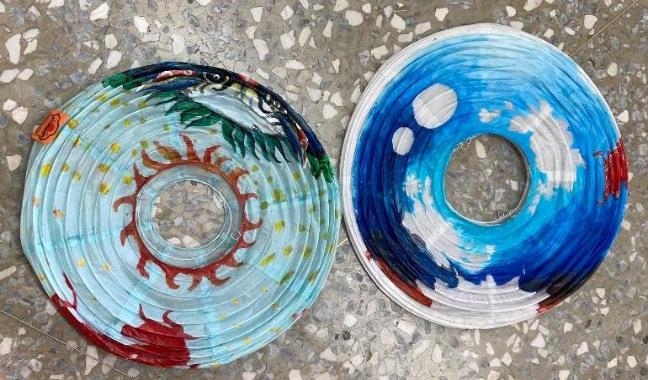 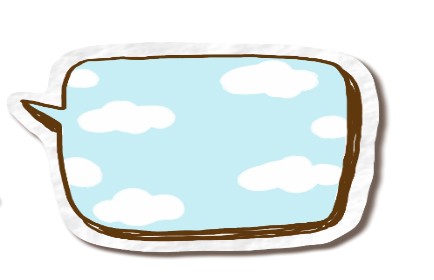 5. 把燈籠壓平收好，掛名牌
6. 由教務處統一繳件
彩繪花燈~步驟
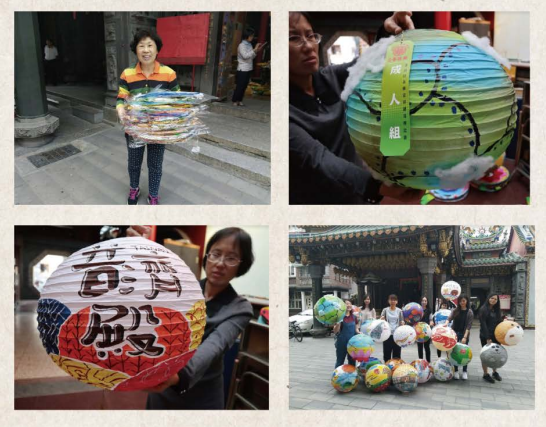 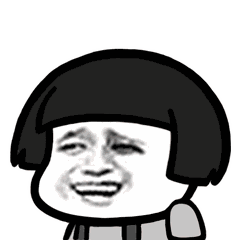 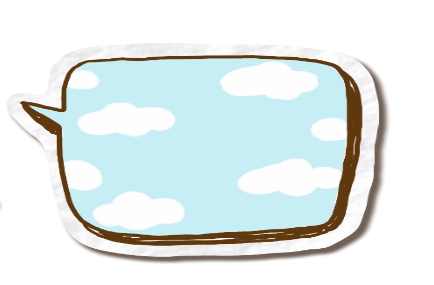 彩繪花燈~步驟
☆主題設定選擇小討論：

        兔年農曆年？
            元宵過年節慶的?
                台南古蹟或小吃特色?
                    普濟殿相關?
                        自己有興趣的?
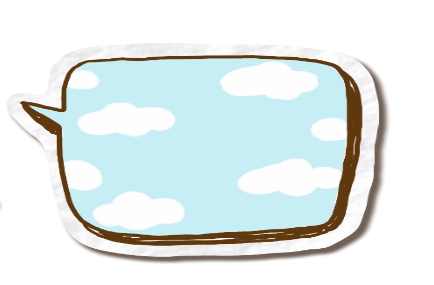 明年是~
虎年
☆主題設定選擇：
        農曆年？
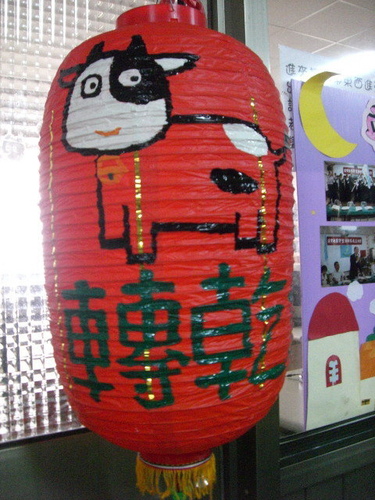 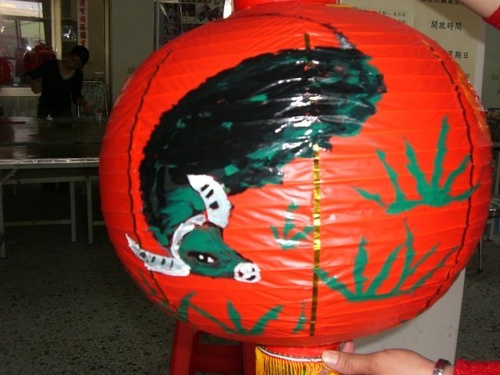 牛年的牛
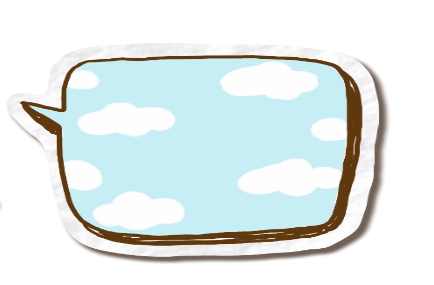 年節氣氛~
新年
☆主題設定選擇：過年節慶的?
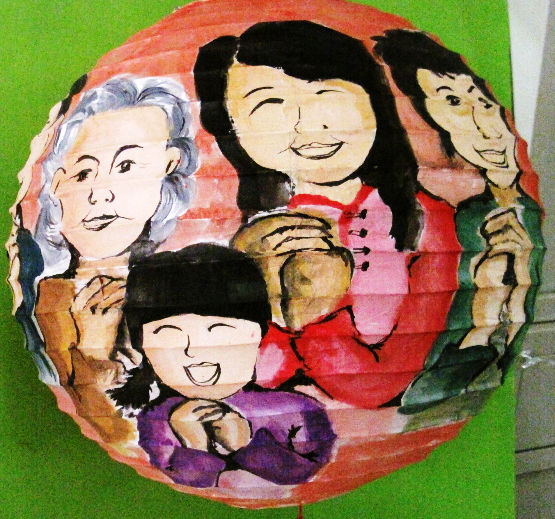 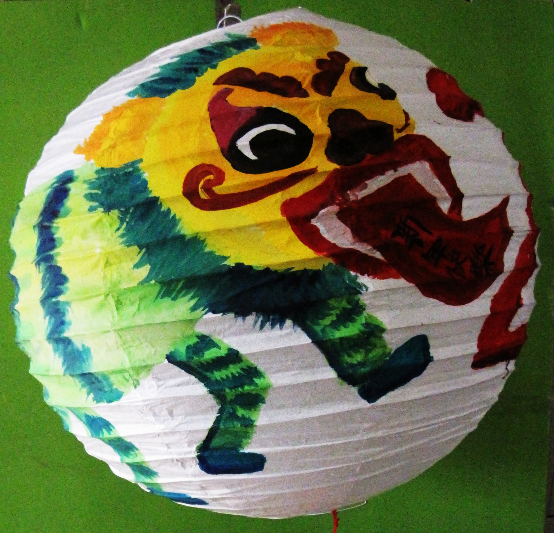 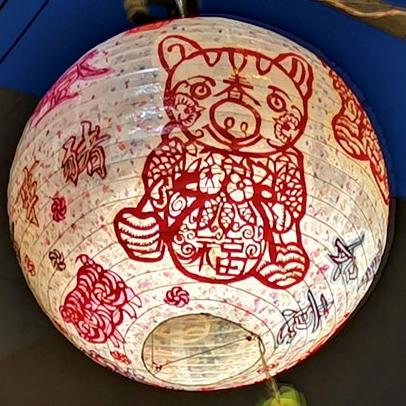 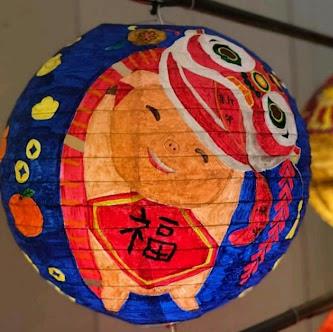 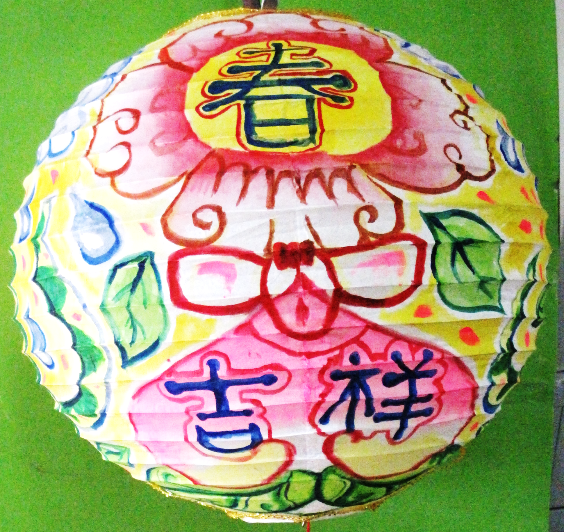 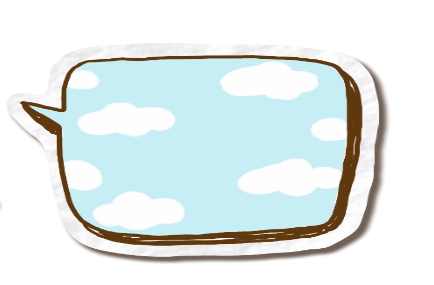 年節氣氛~
新年
☆主題設定選擇：
       過年節慶的?
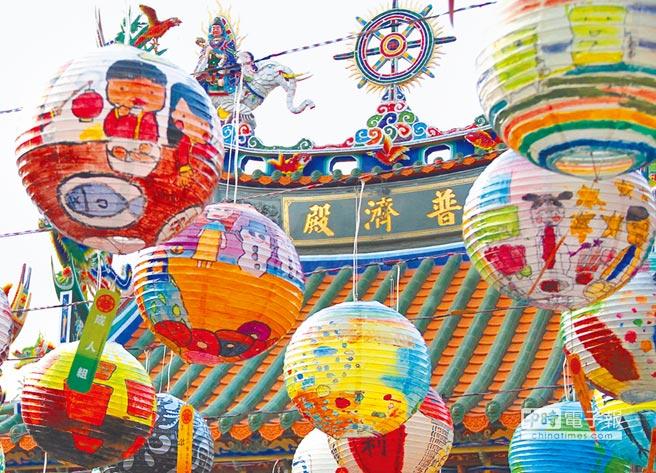 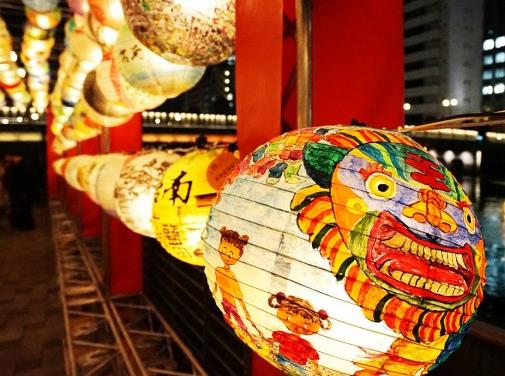 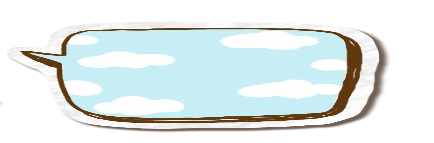 愛台南~
☆主題設定選擇： 台南特色?
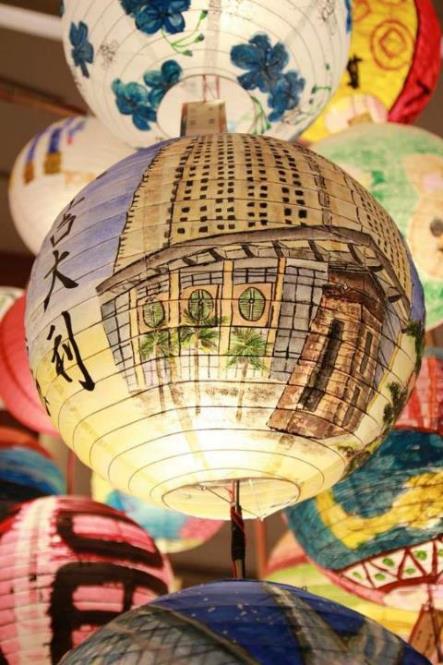 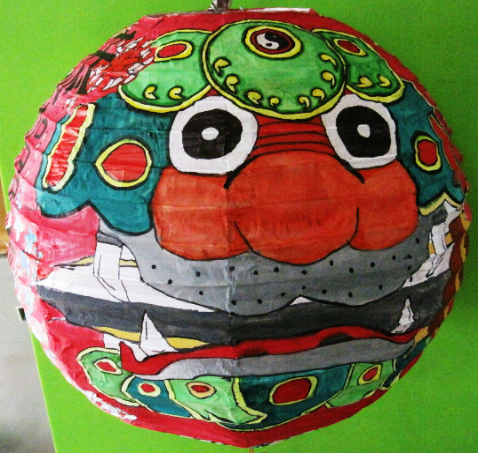 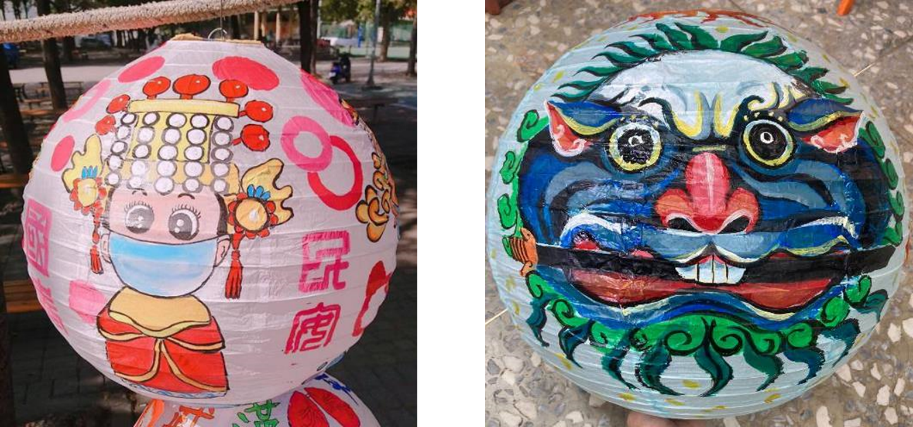 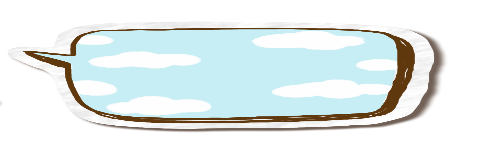 普濟燈會~
☆主題設定選擇：
       普濟殿相關?
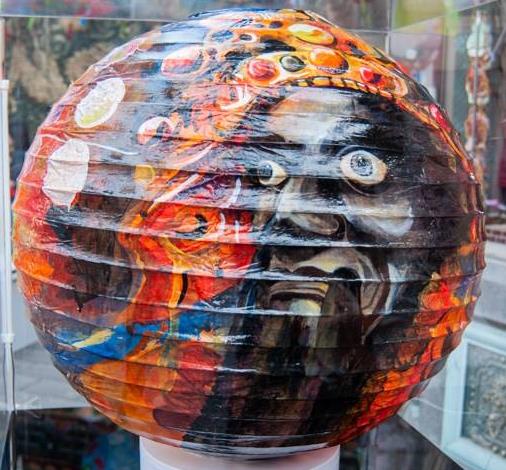 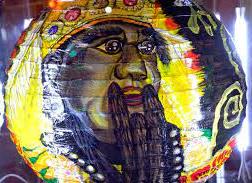 自己喜歡的~
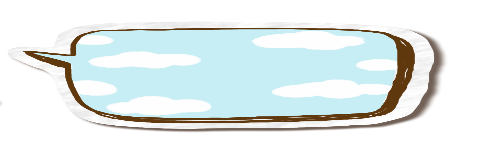 ☆主題設定選擇：
        自己有興趣的?
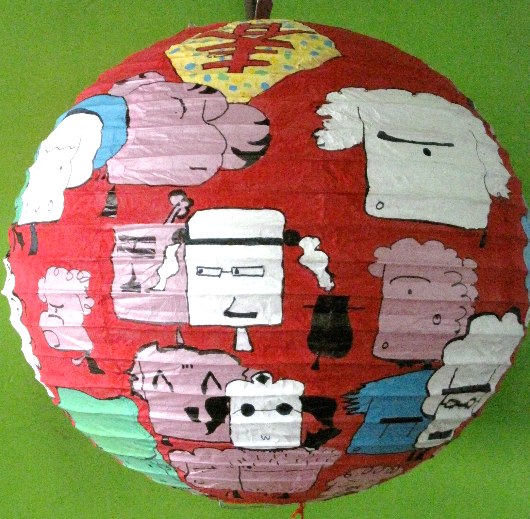 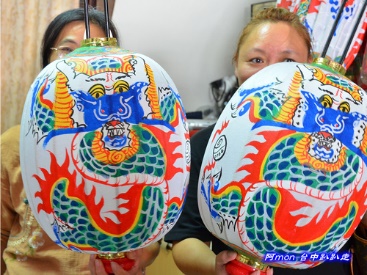 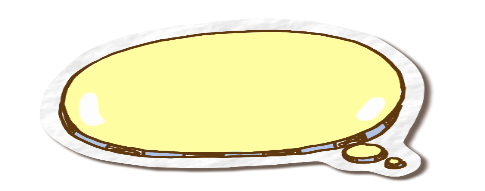 作品欣賞
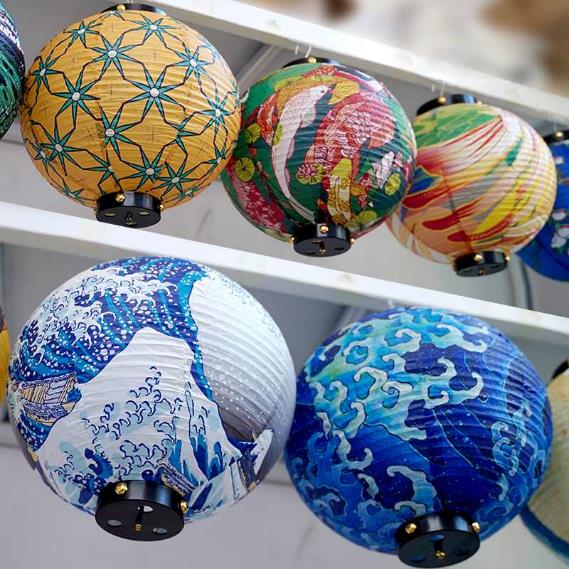 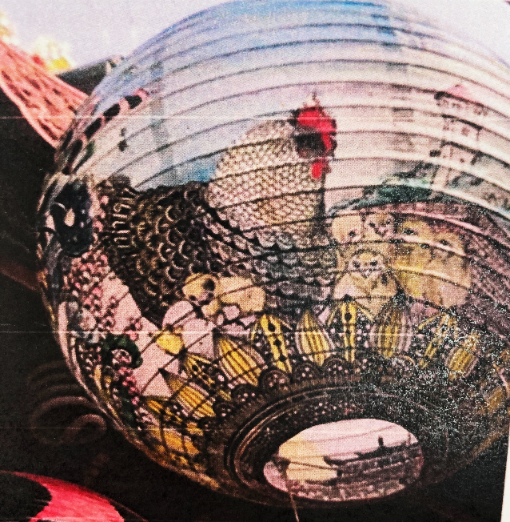 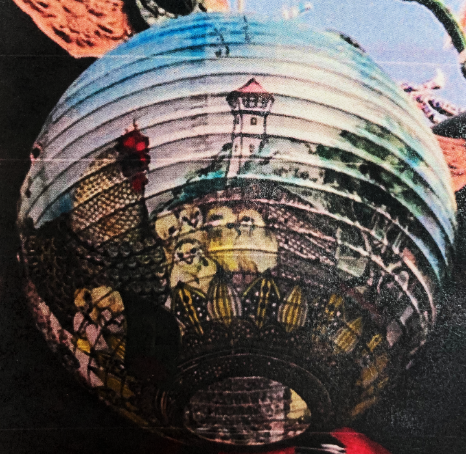 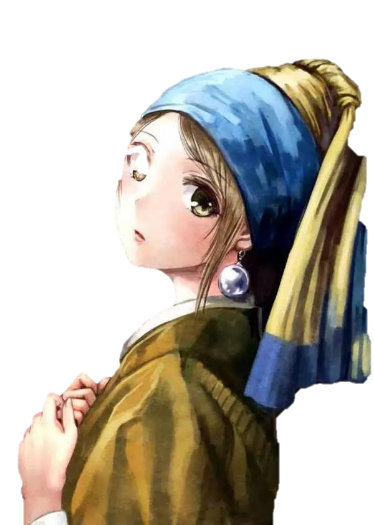 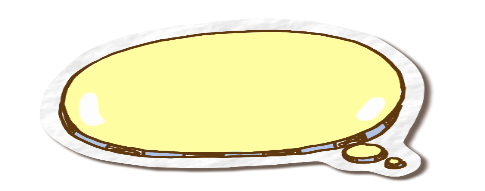 作品欣賞
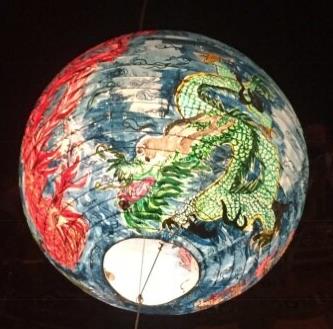 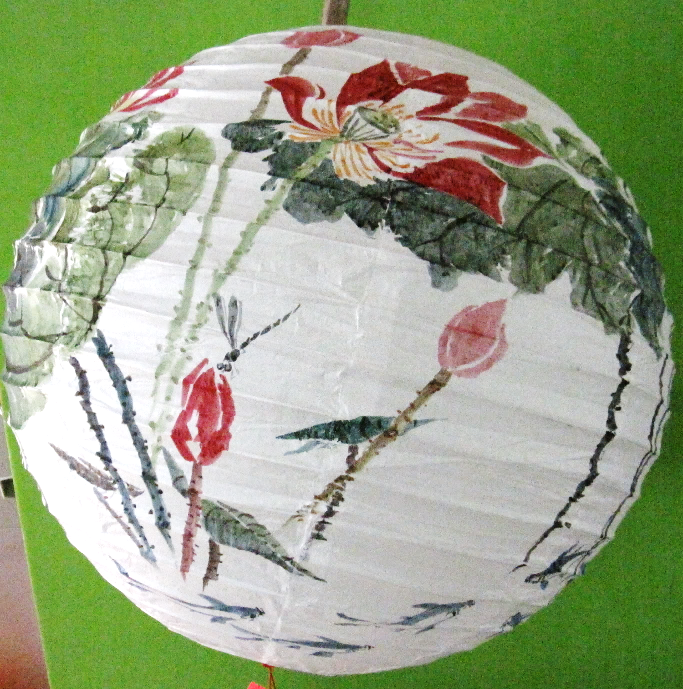 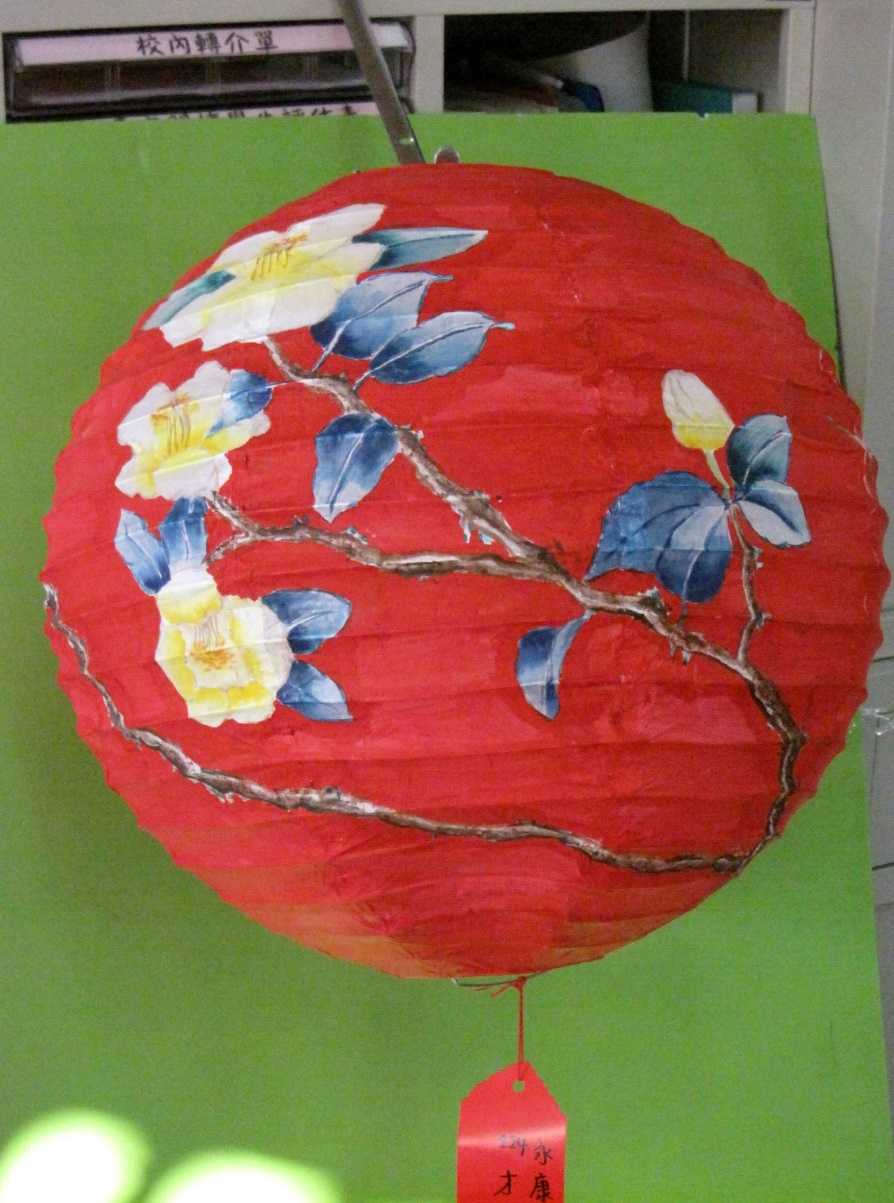 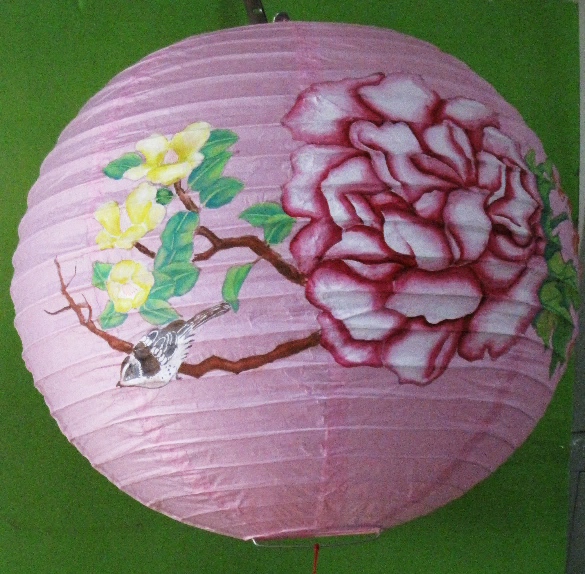 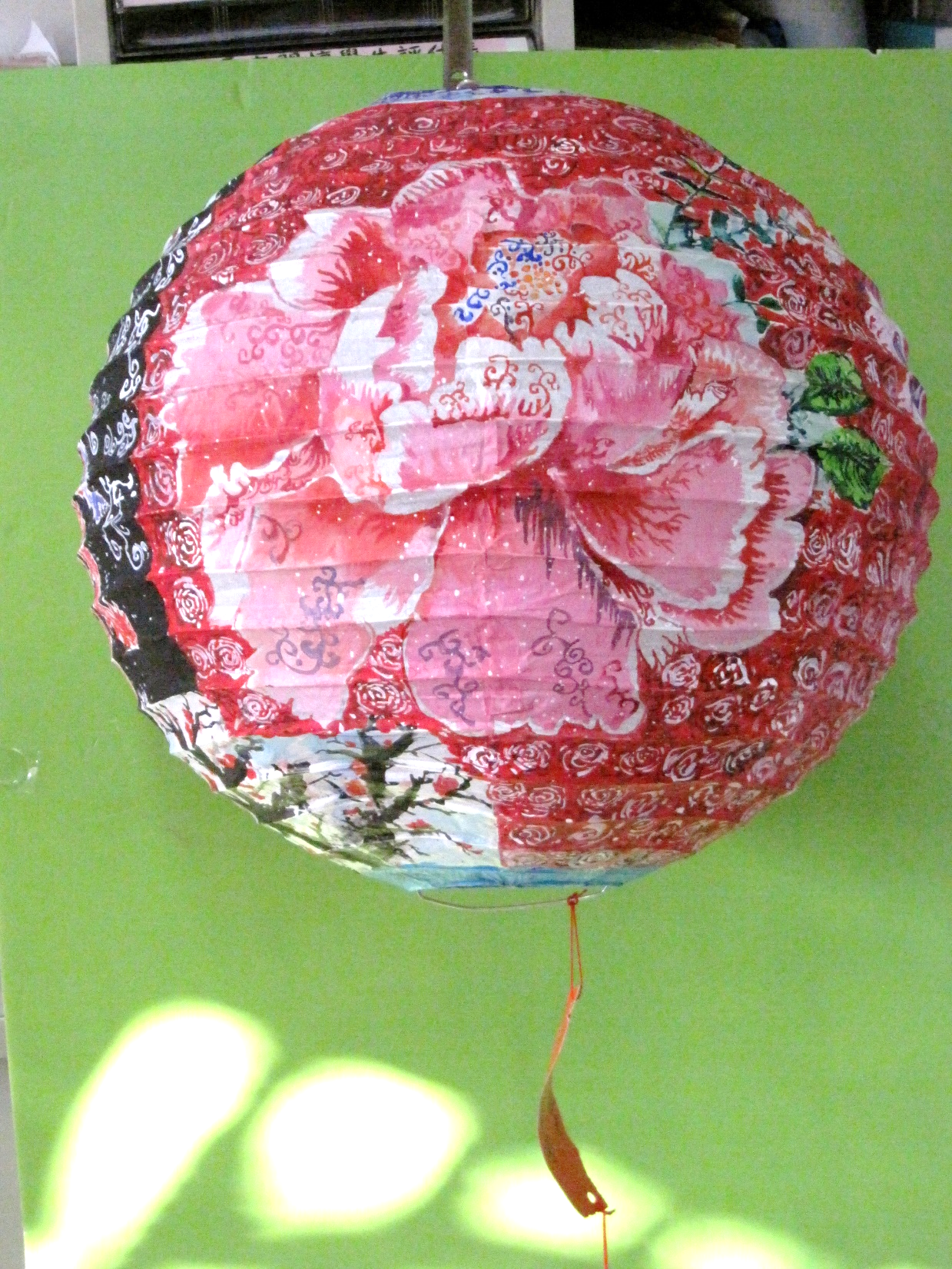 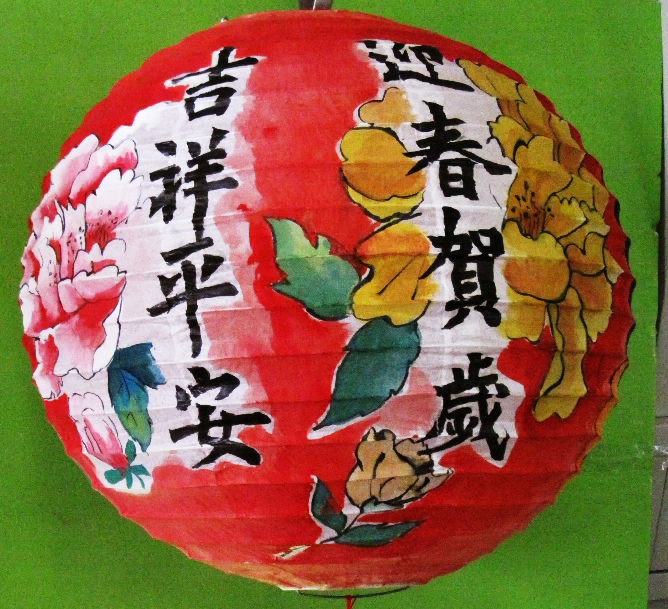 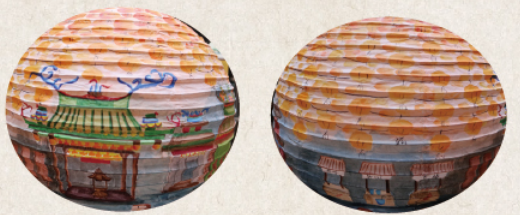 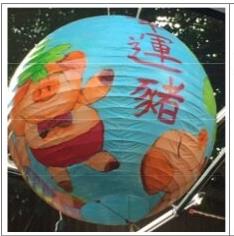 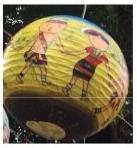 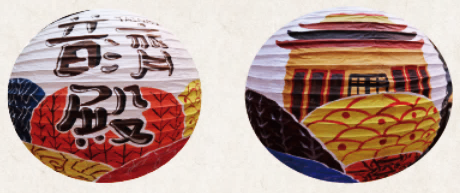 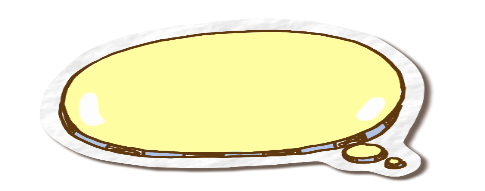 作品欣賞
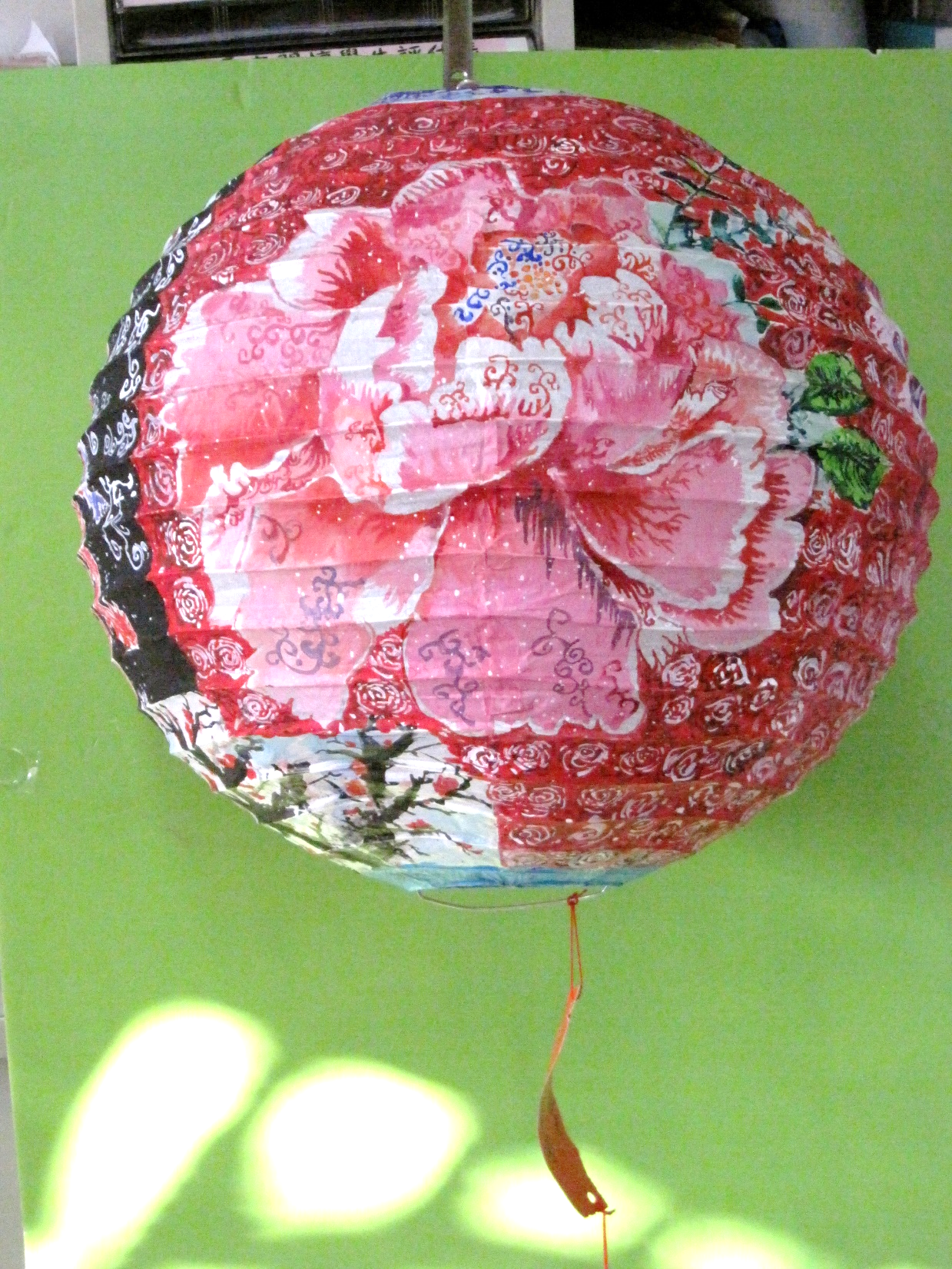 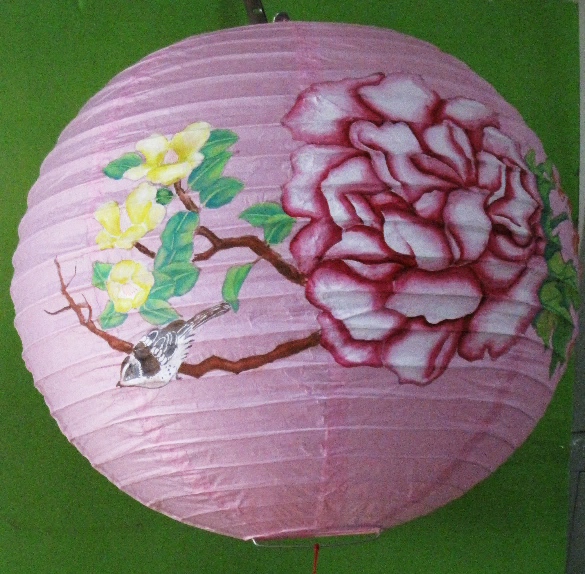 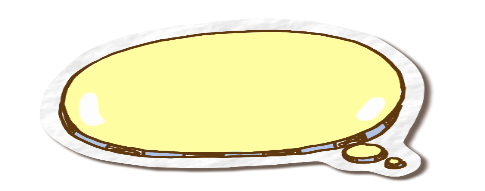 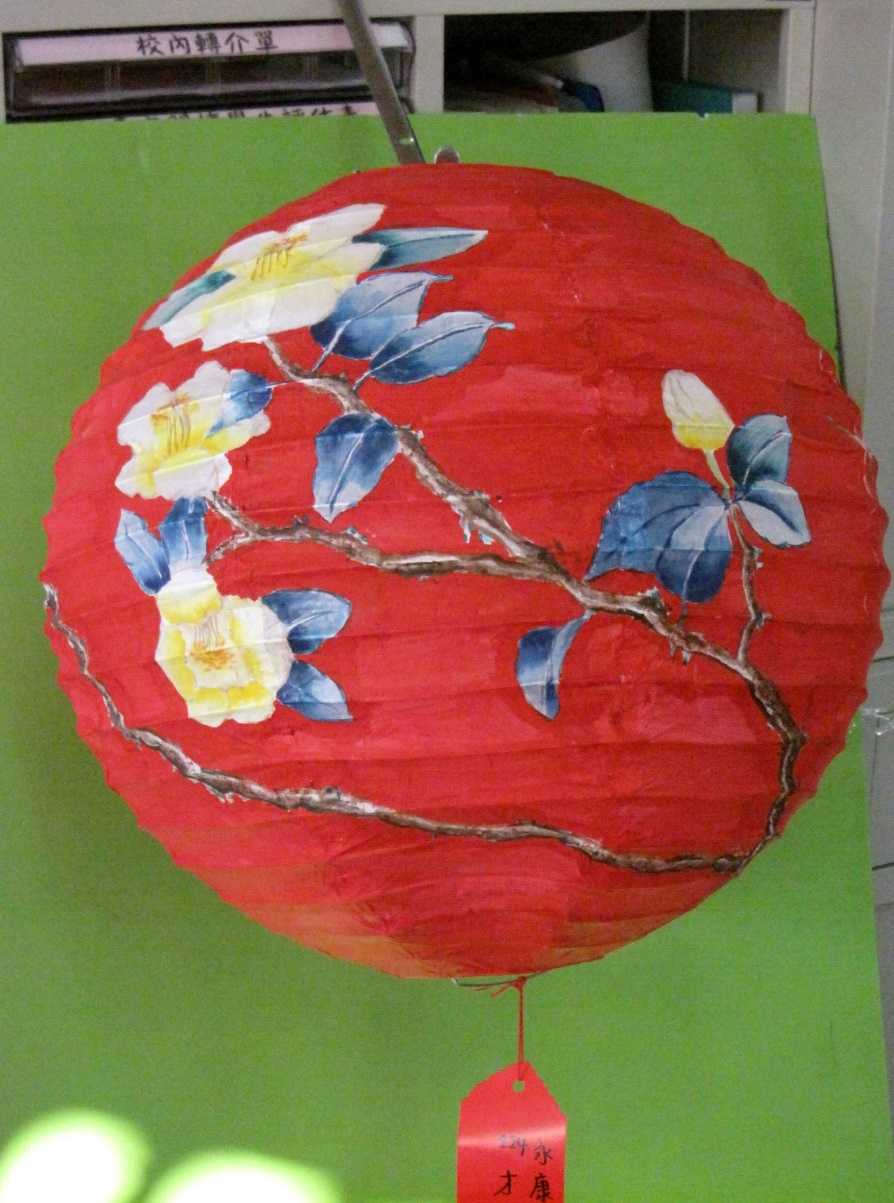 作品欣賞
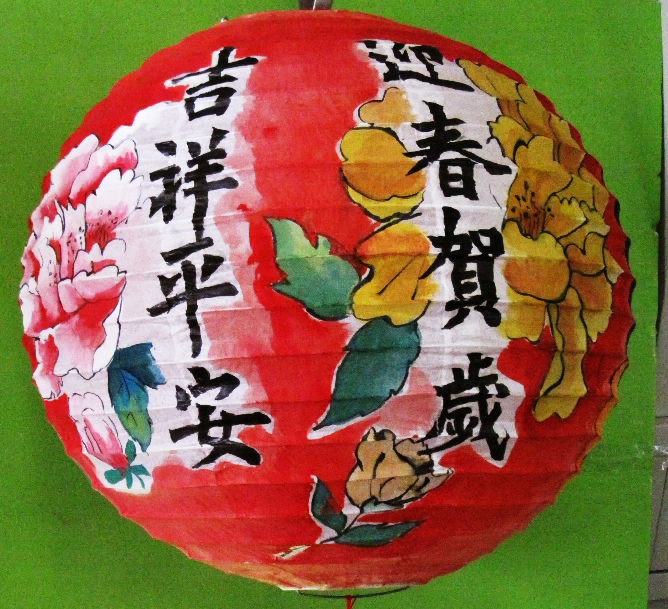 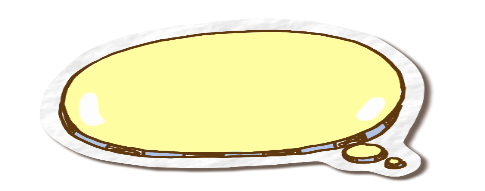 作品欣賞
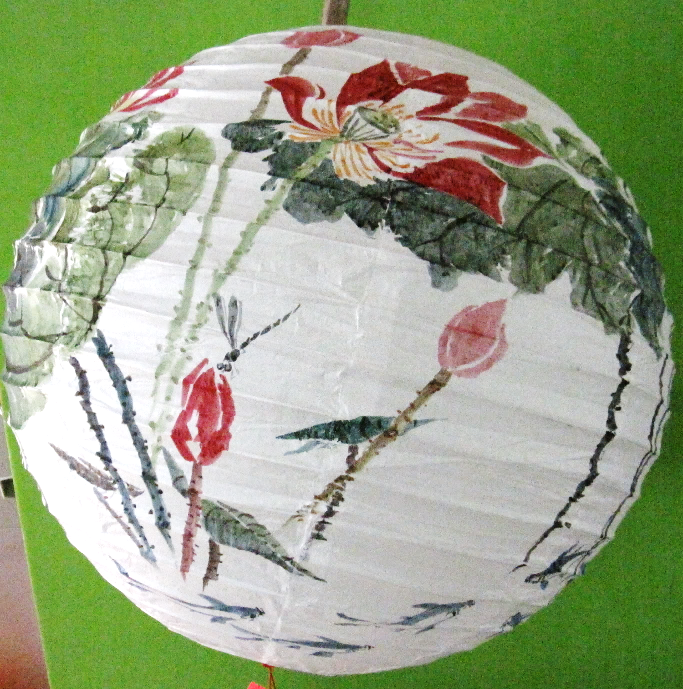 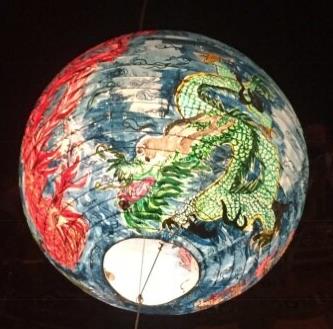 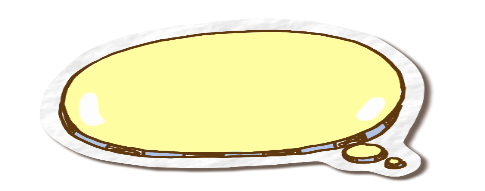 作品欣賞
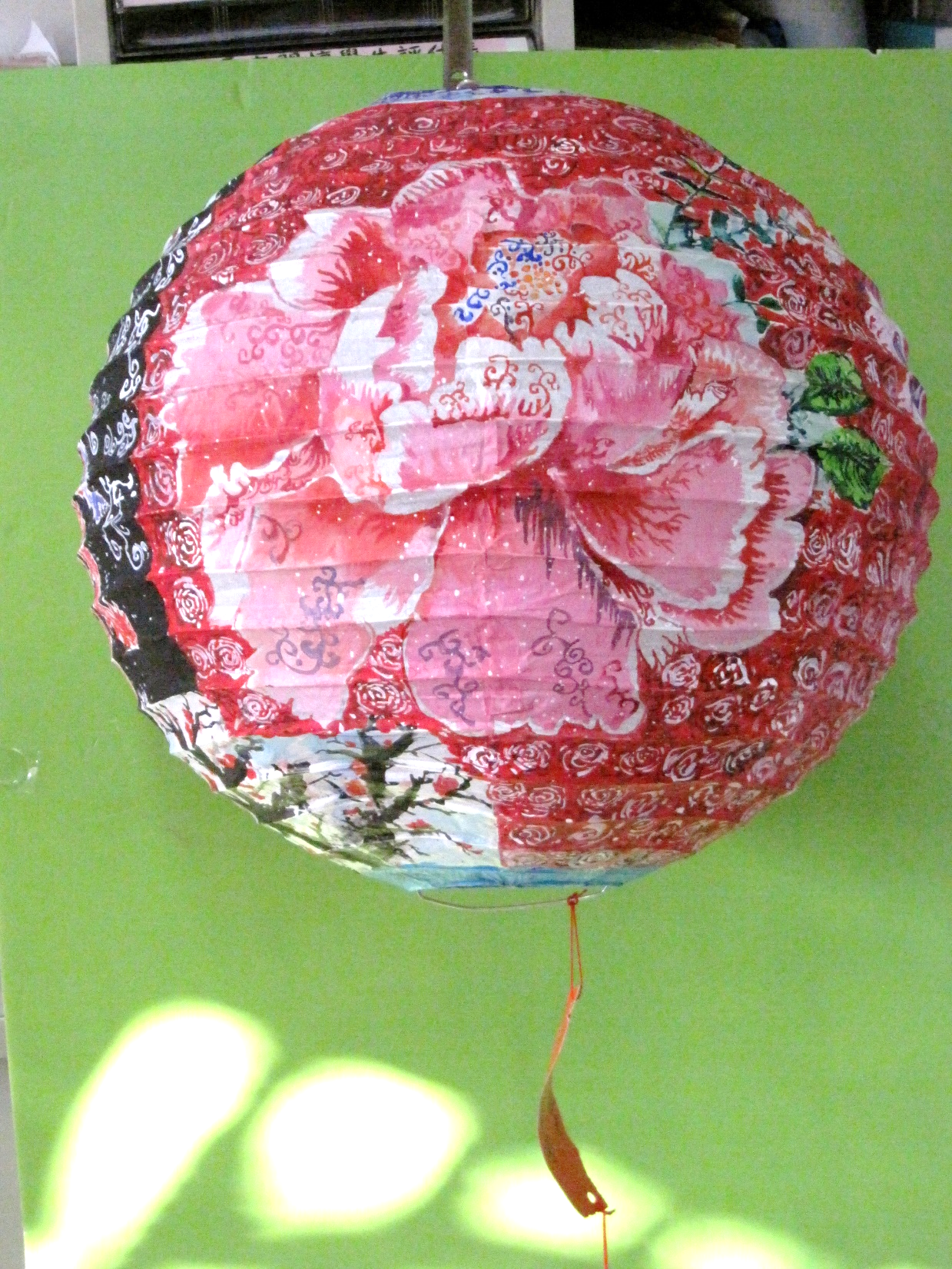 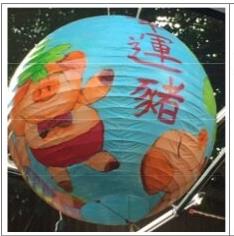 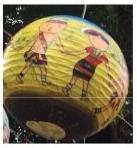 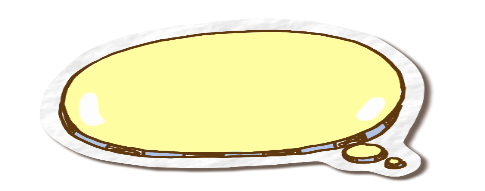 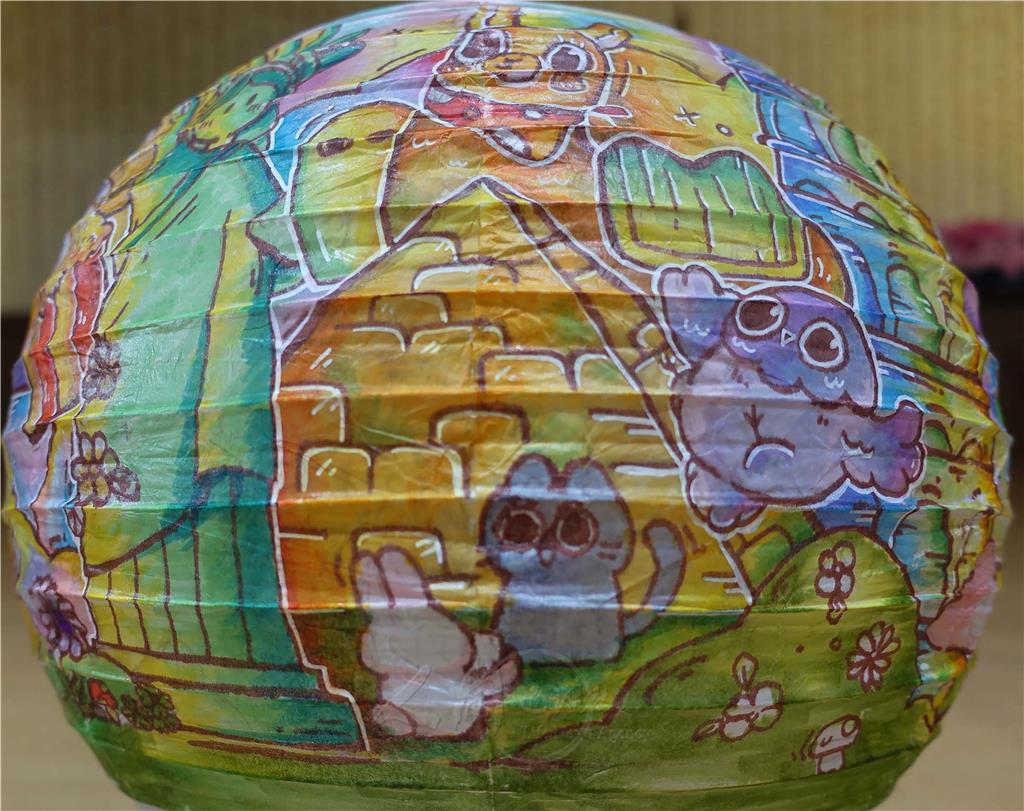 作品欣賞
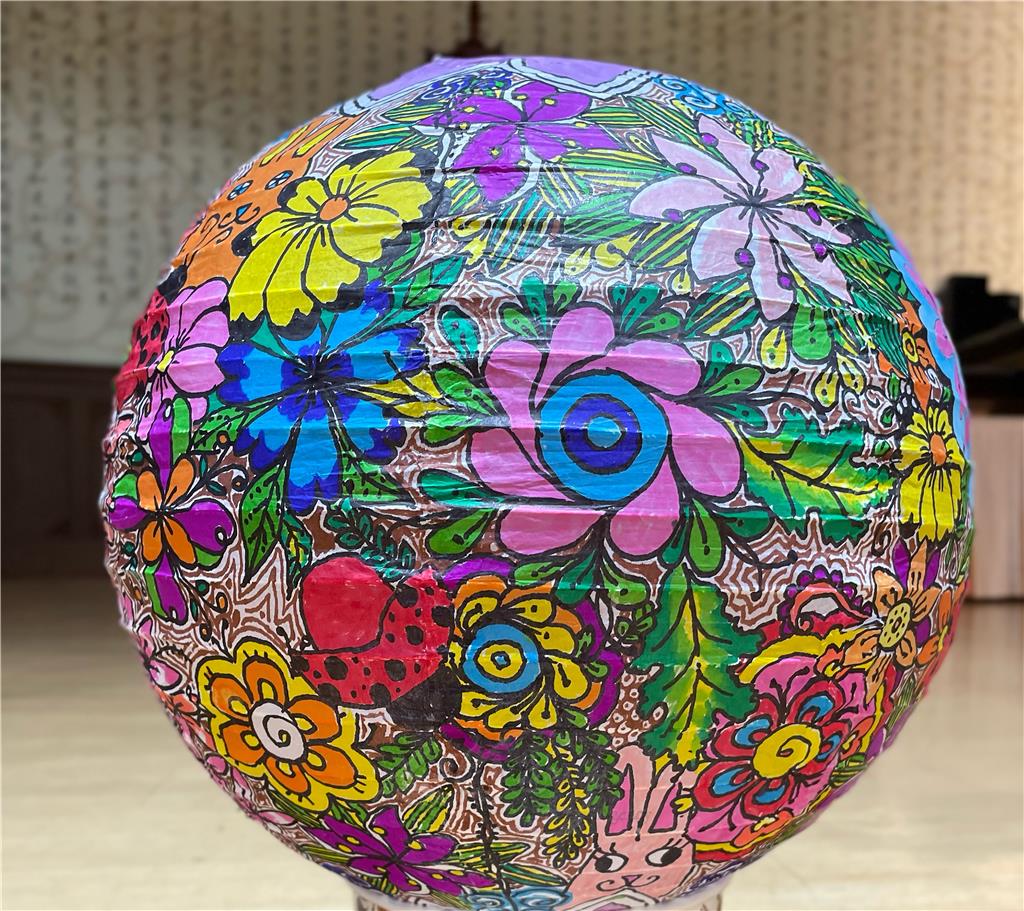 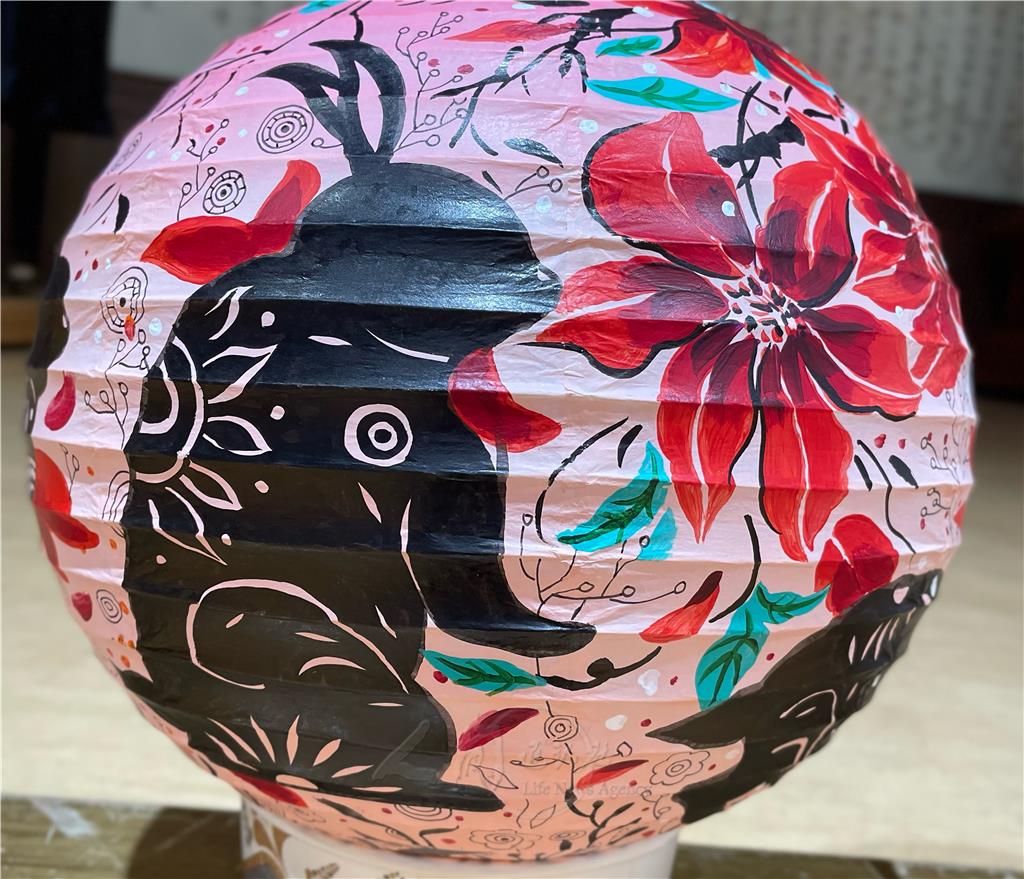 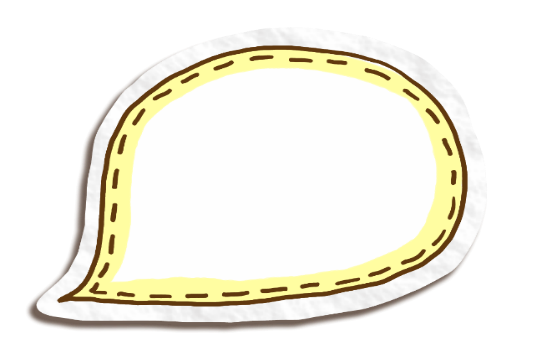 各位同學請好好
加油!
〝 繳件日期：
     113年11/08(五)前 〞
     請繳給教務處-周亮吟老師
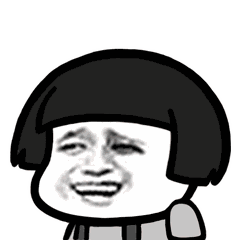 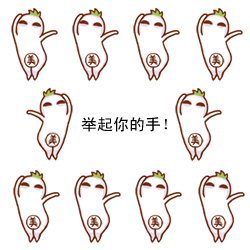